Ризики і виклики сучасного Інтернет-простору: як підготувати вчителя і учня?
Бутурліна Оксана, 
кандидат філософських наук, 
завідувач кафедри управління інформаційно-освітніми проектами Дніпровської академії непервної освіти
Дніпро
2021
ЦИФРОВЕ ПОКОЛІННЯ
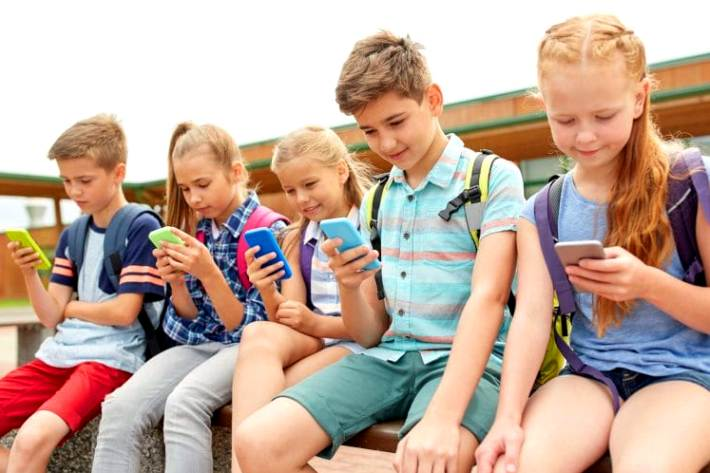 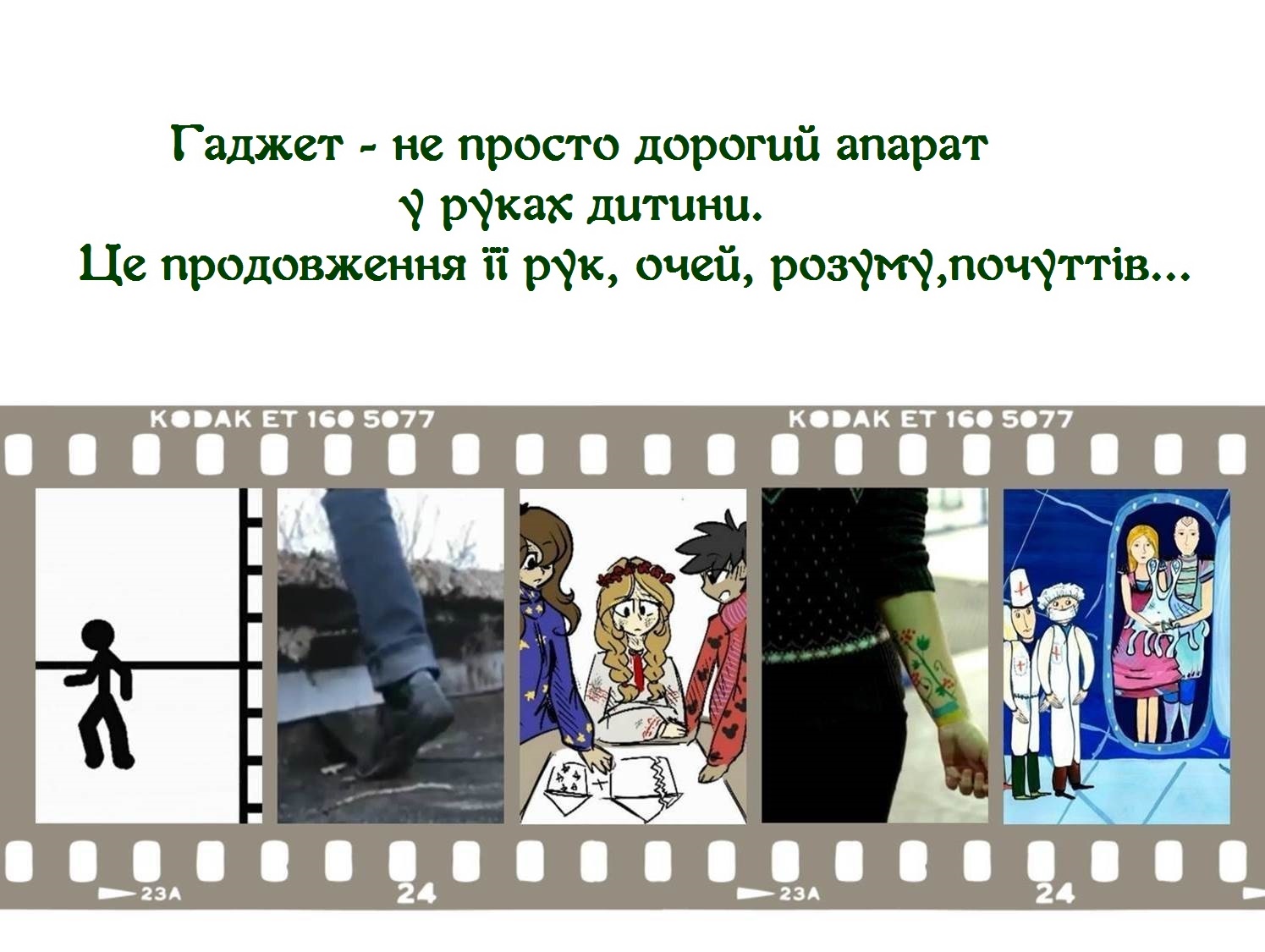 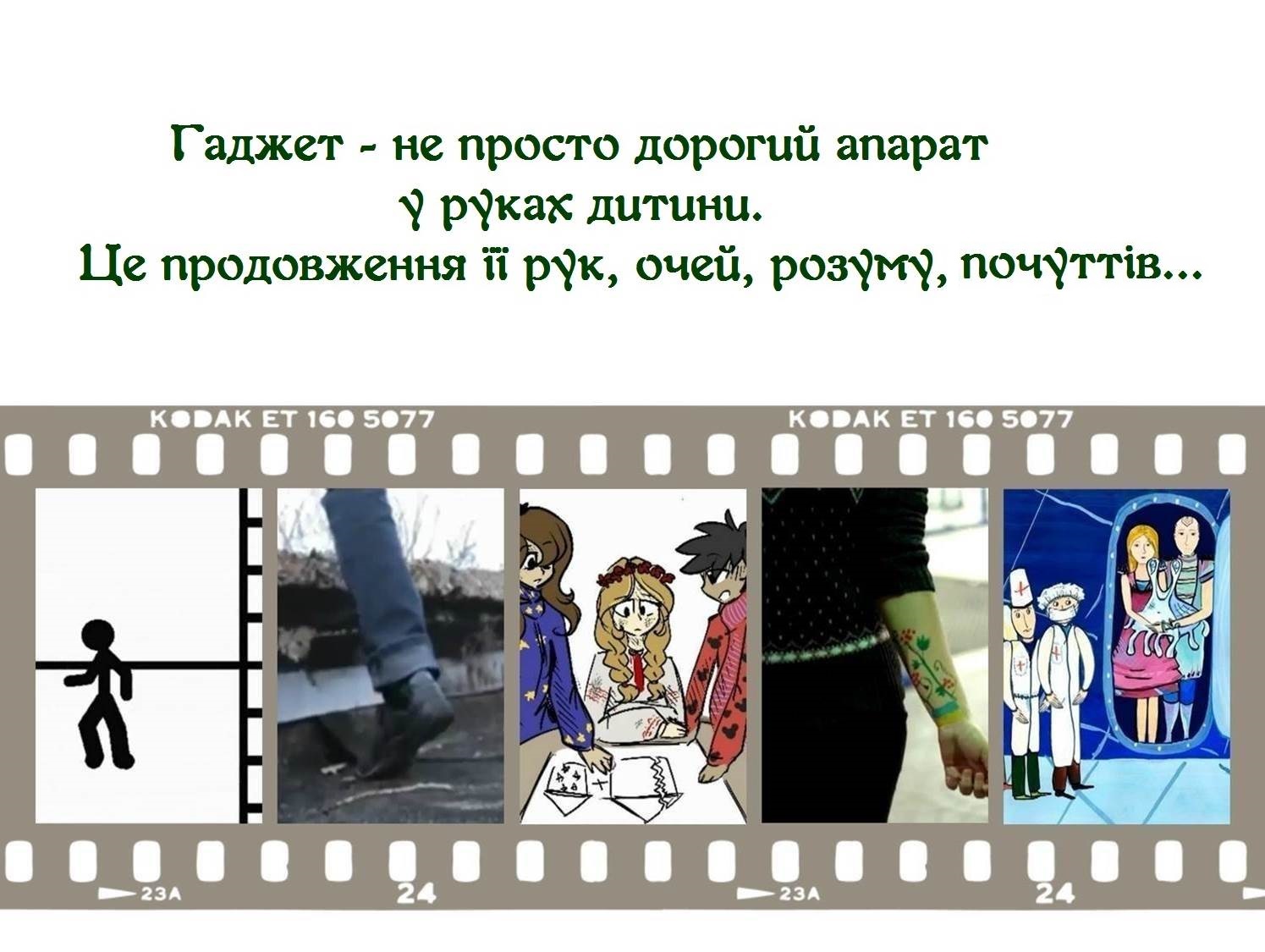 Програма розвитку інфо-медійної грамотності вчителів Дніпропетровщини 2014-2021
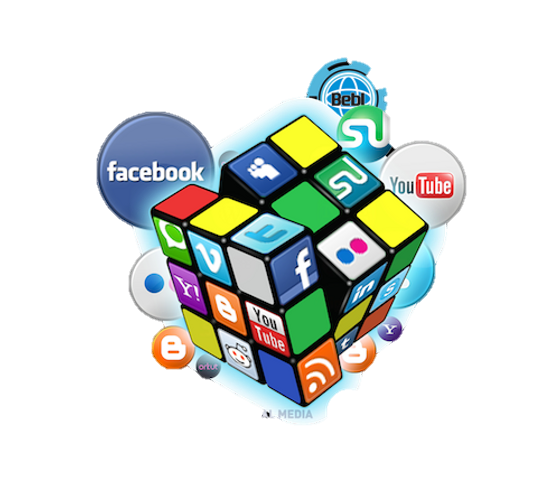 Тематичні курси за напрямками:
Медіаосвіта,
Імідж в інтернет-середовищі
Організація дистанційного навчання
Ризики і виклики сучасного медіапростору
Педагогічна медіатворчість
Експериментальна діяльність в сфері медіаосвіти
6 годин/30 годин
Участь у програмах IREX
«Я медіаграмотний»
і «Вивчай та розрізняй!»

Проведення серії тренінгів для педагогічних працівників
області
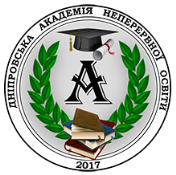 Дніпровська академія неперервної освітирозвиток дитячої медіатворчостістворення виховного медіаконтенту
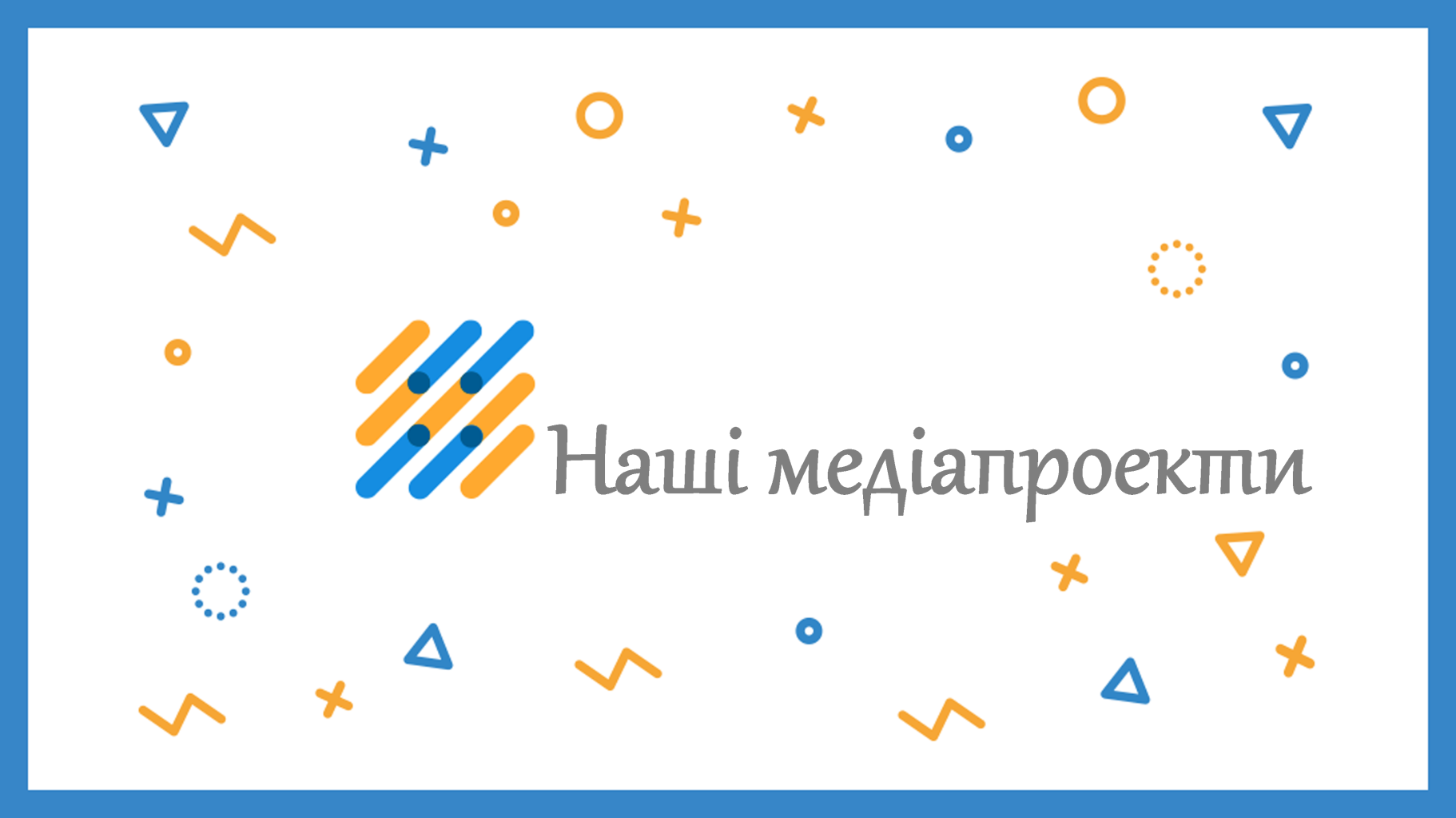 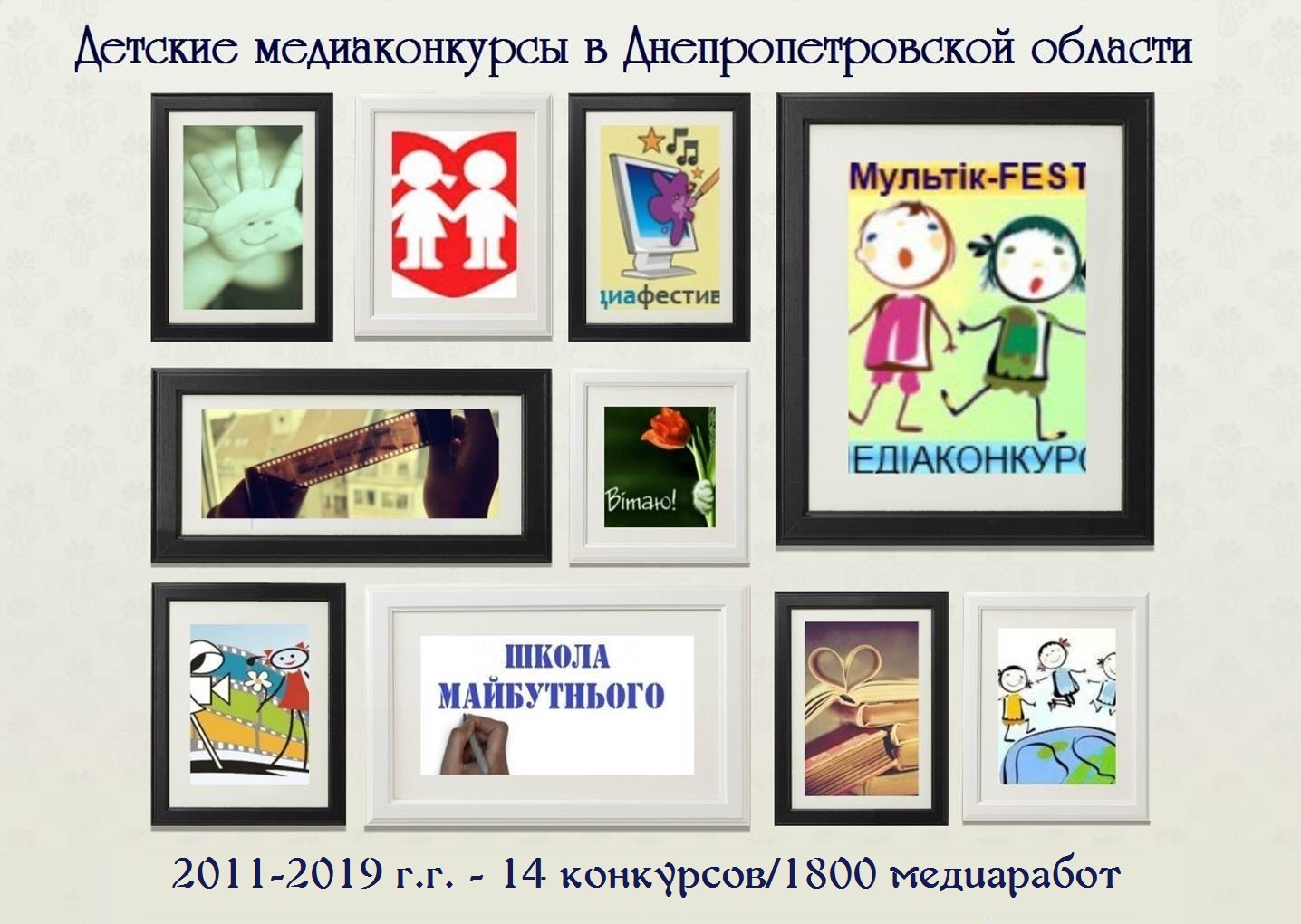 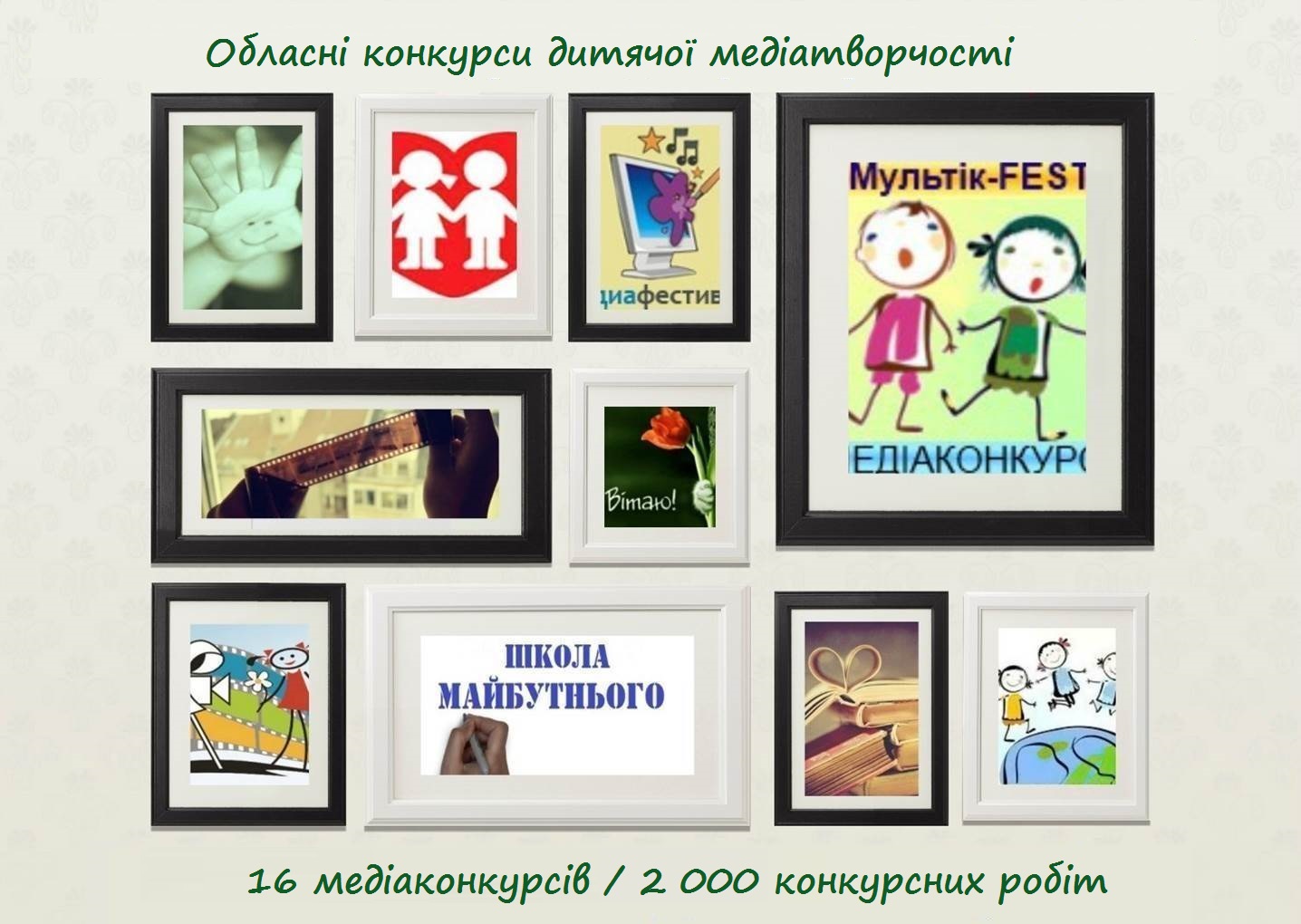 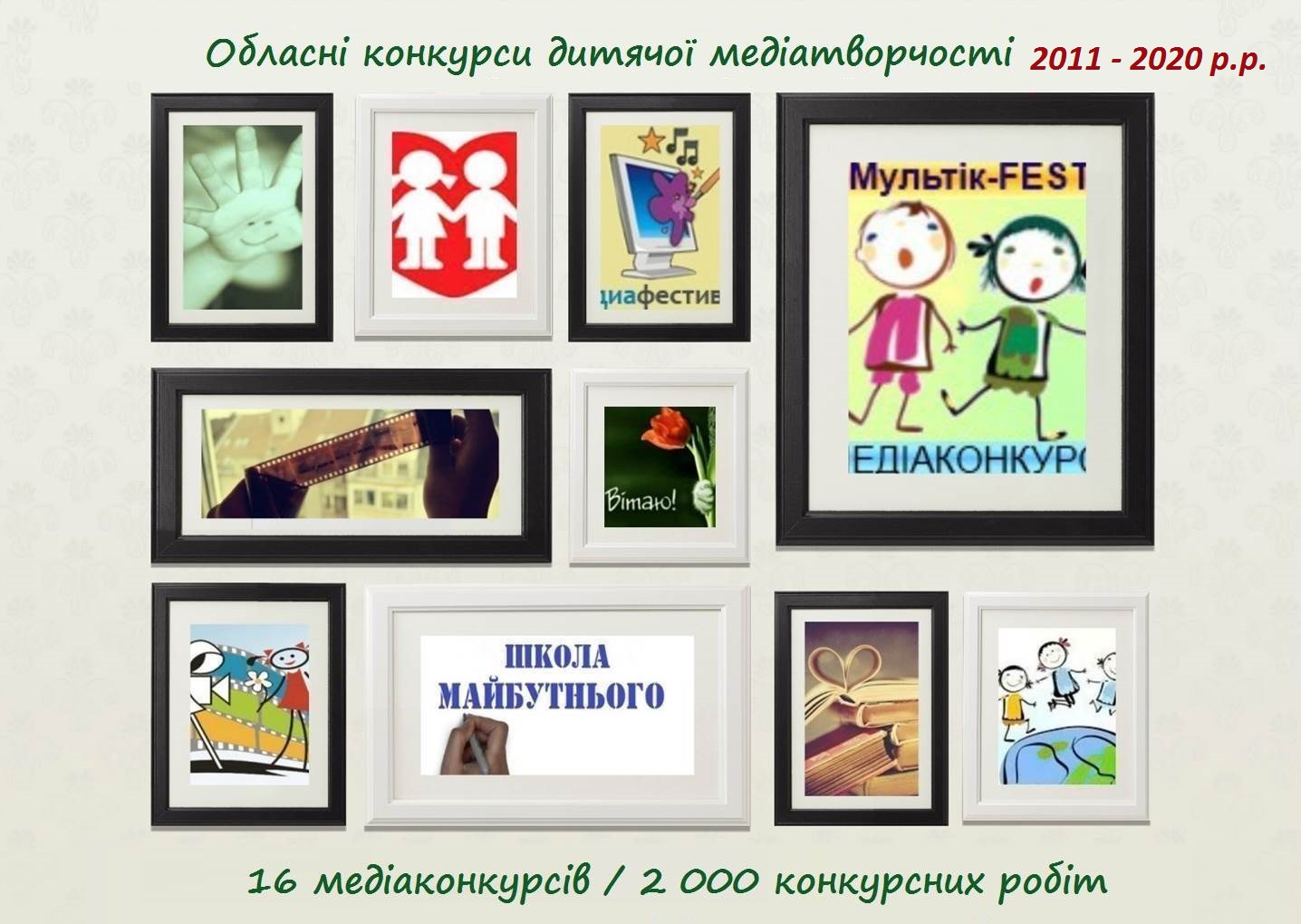 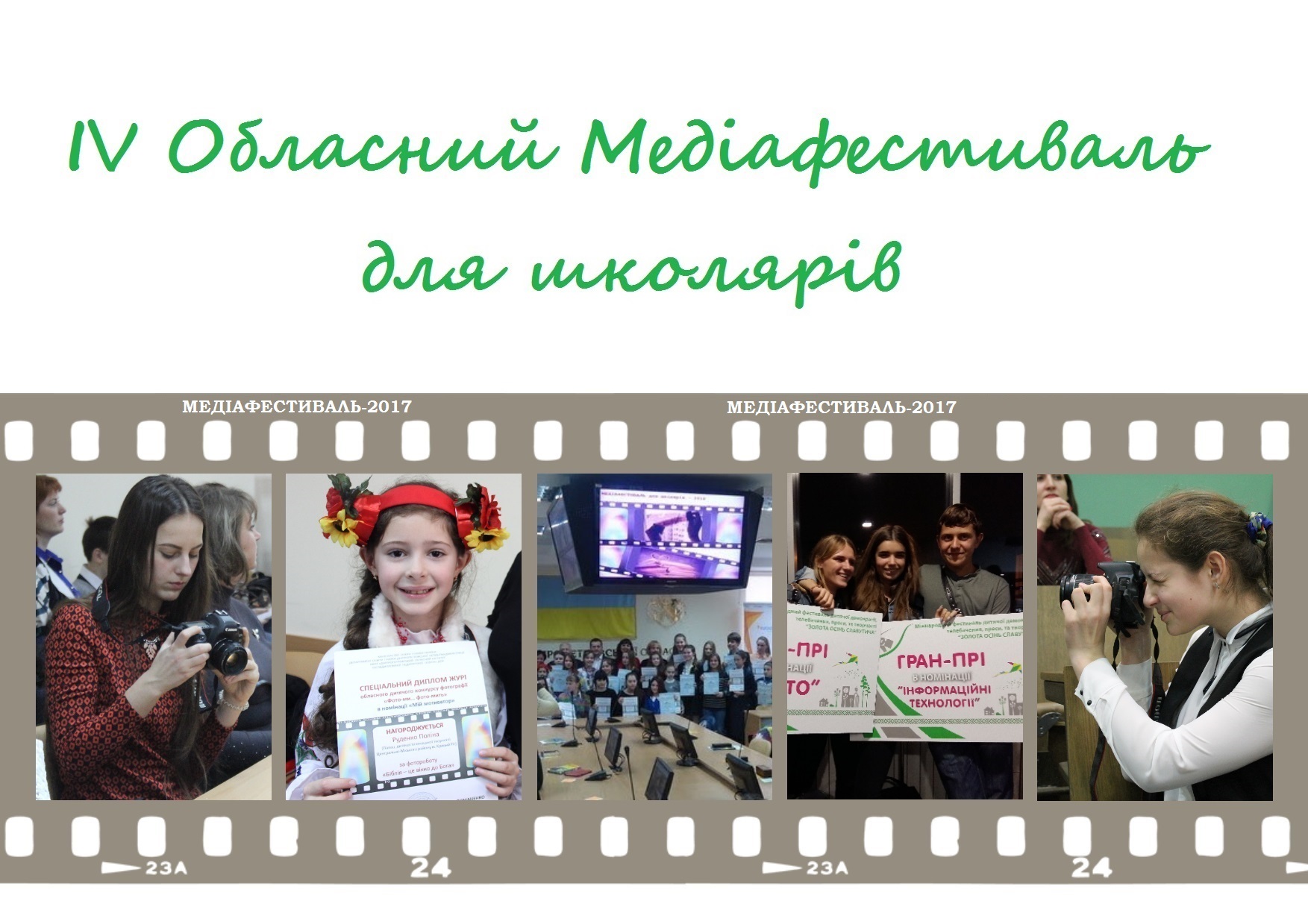 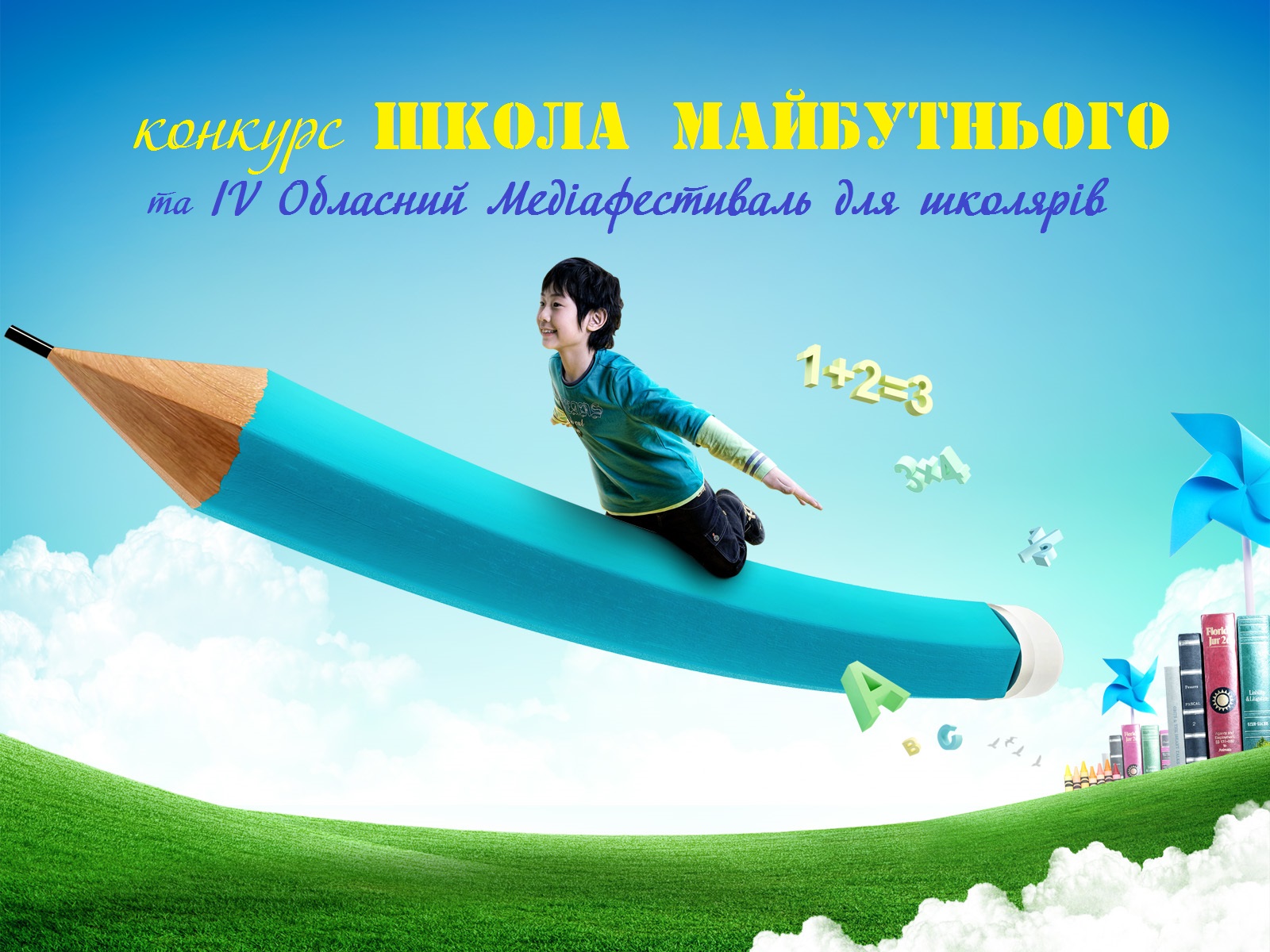 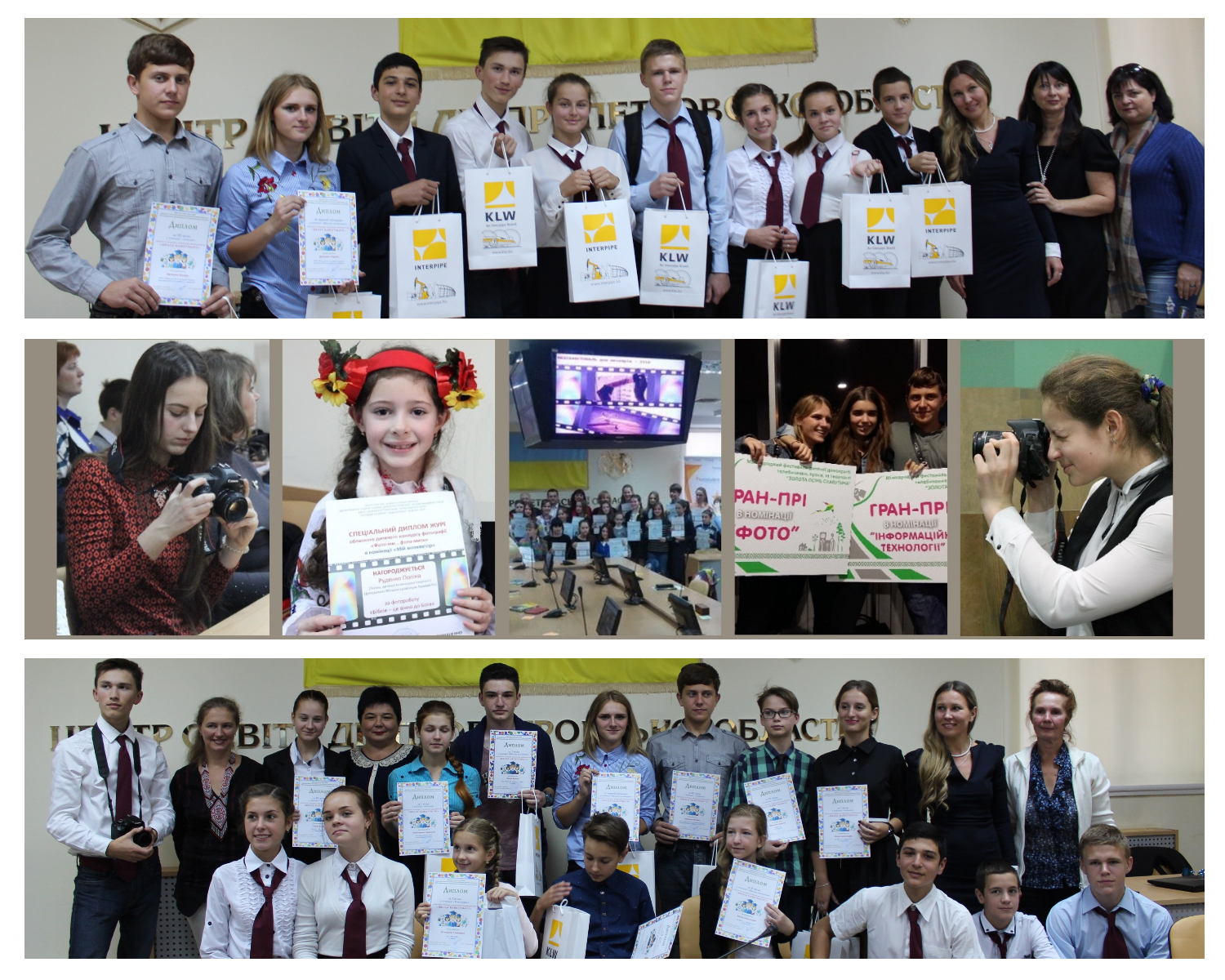 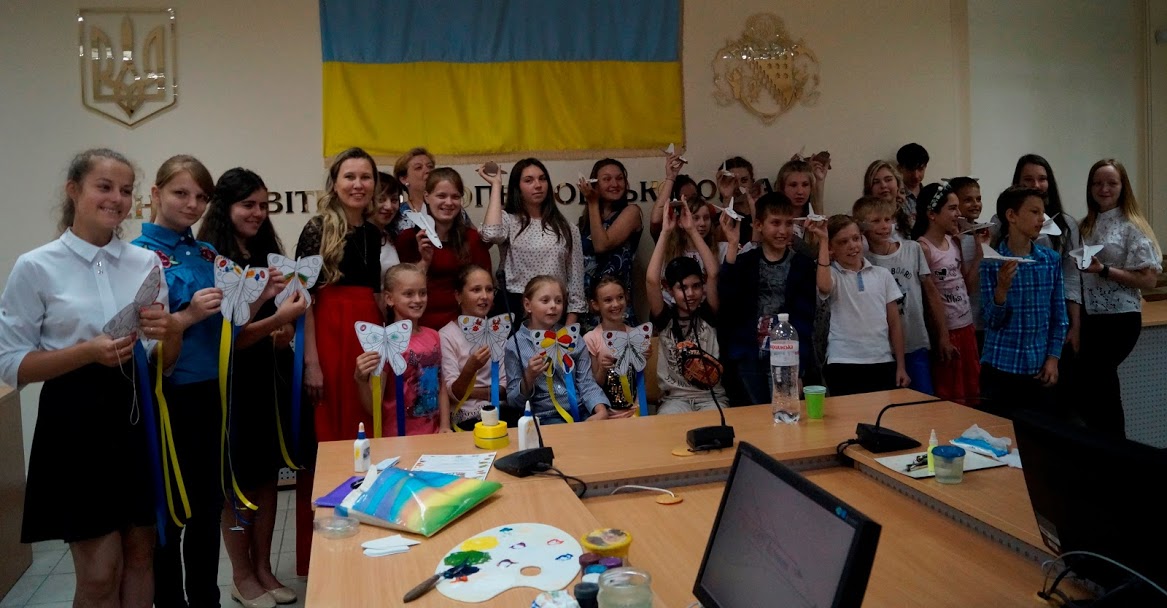 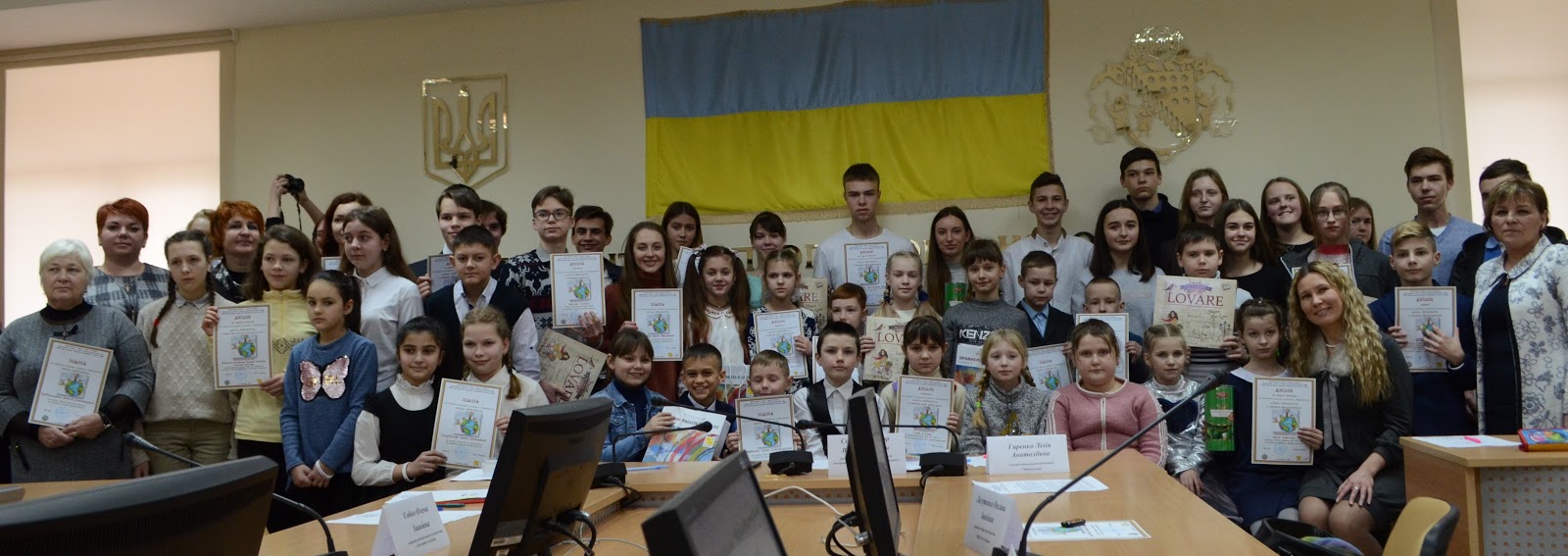 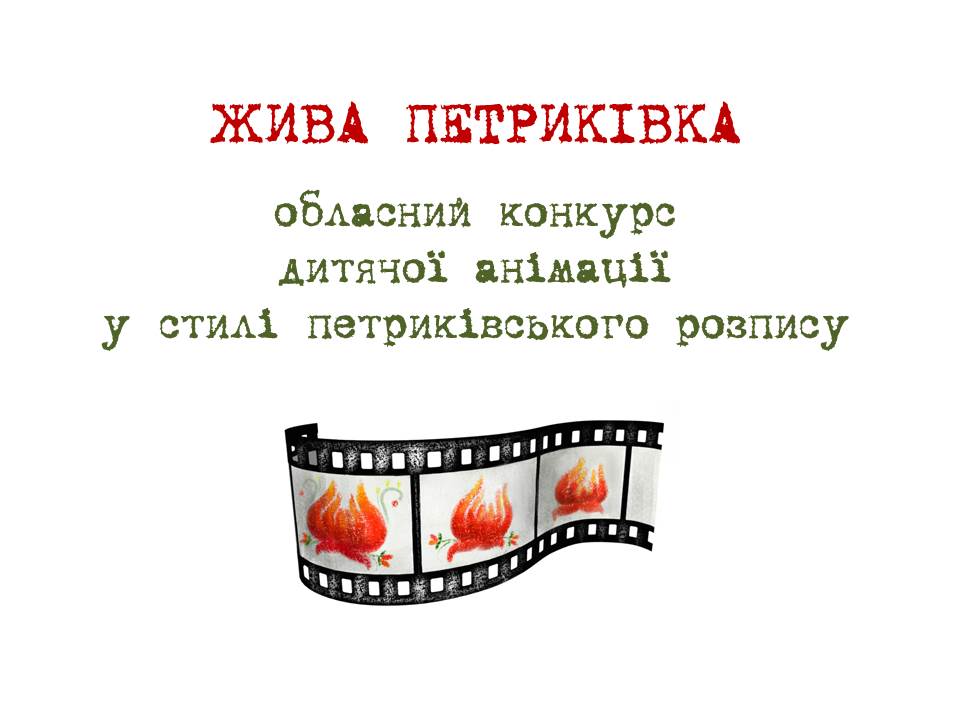 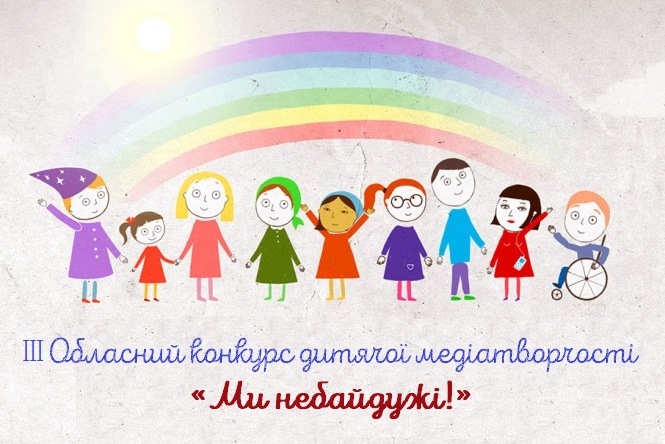 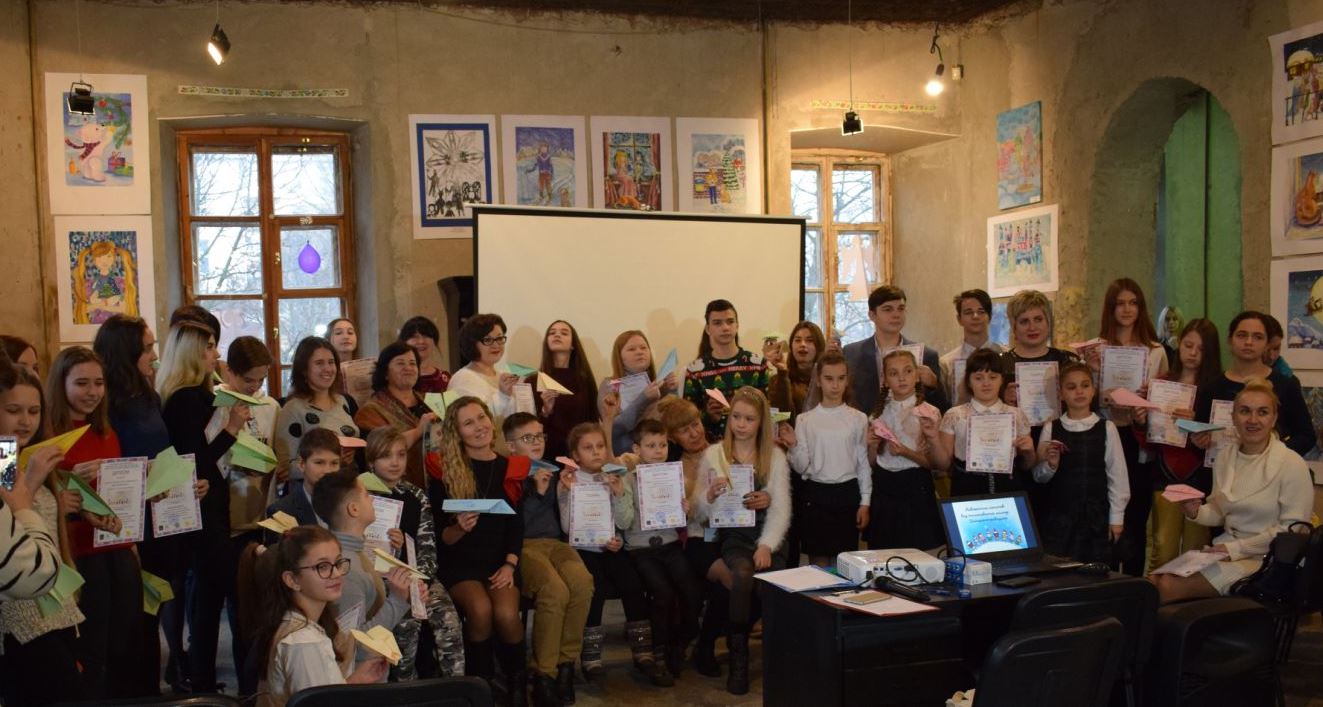 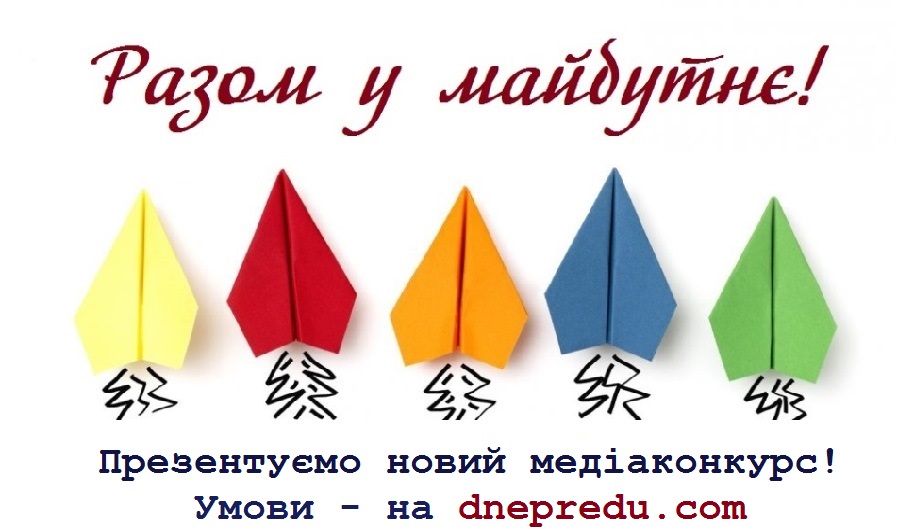 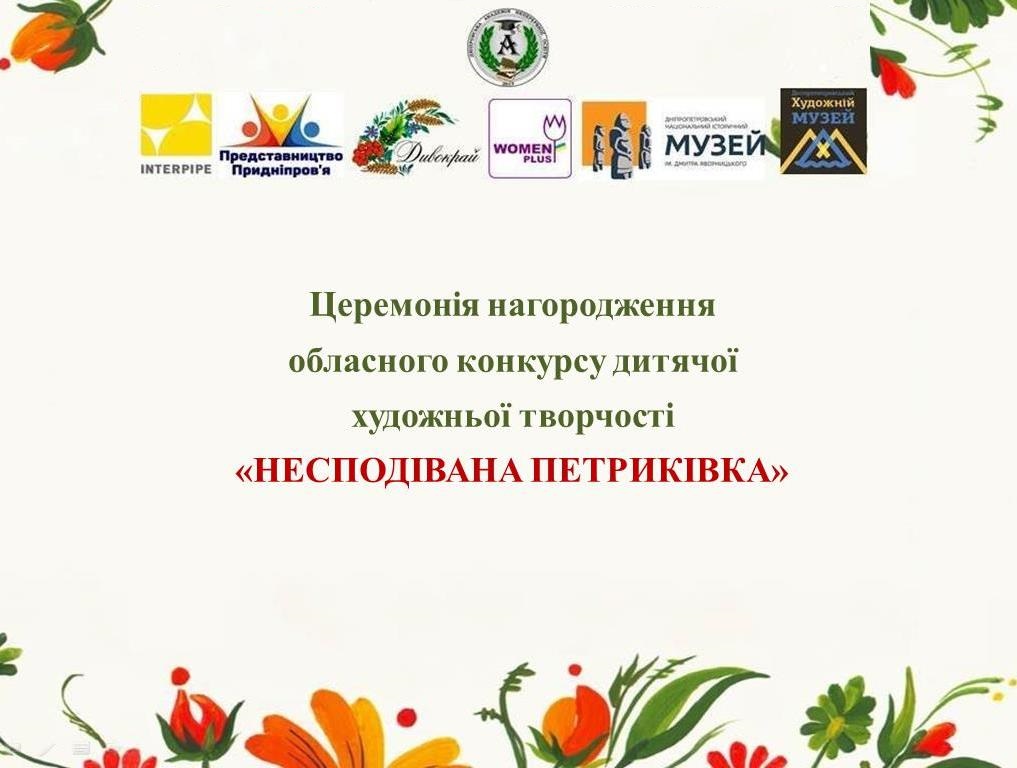 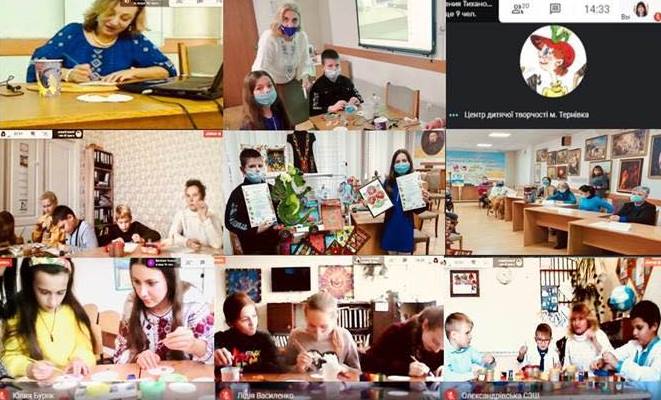 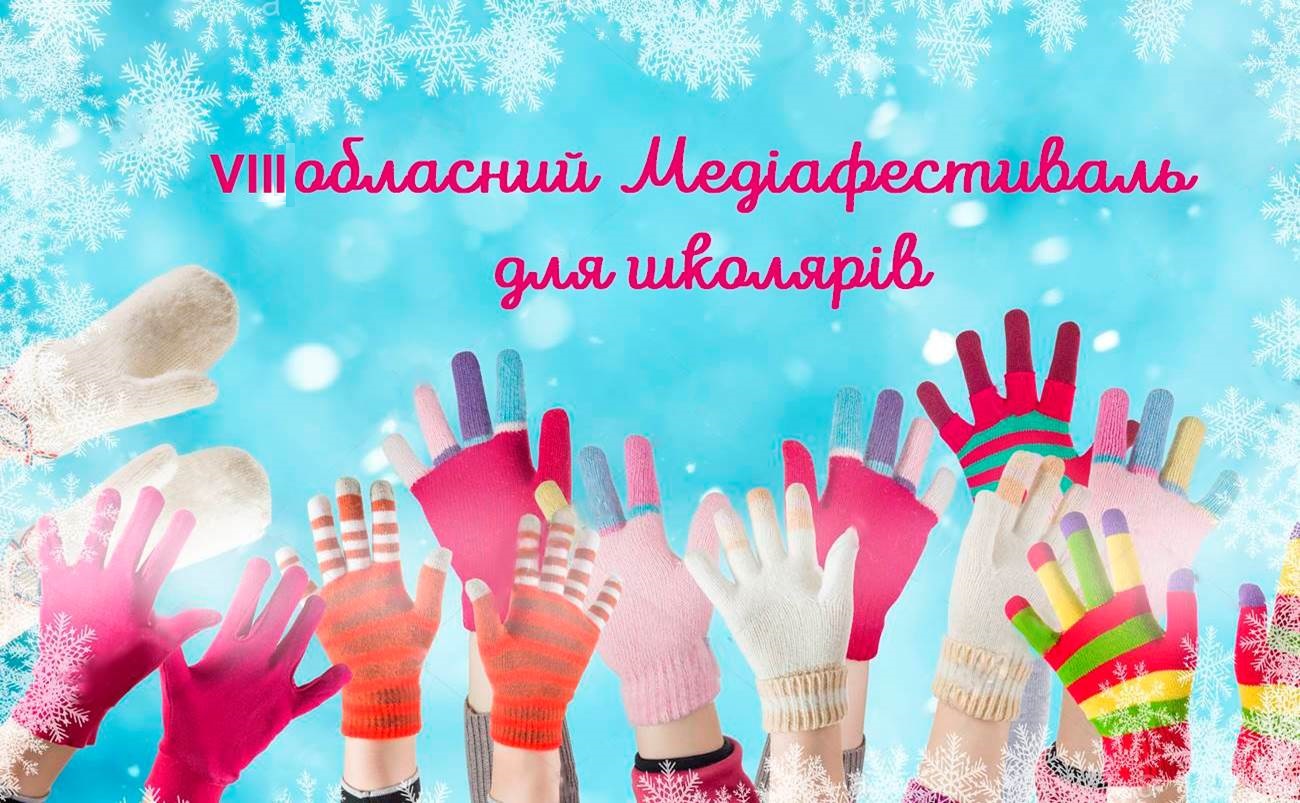 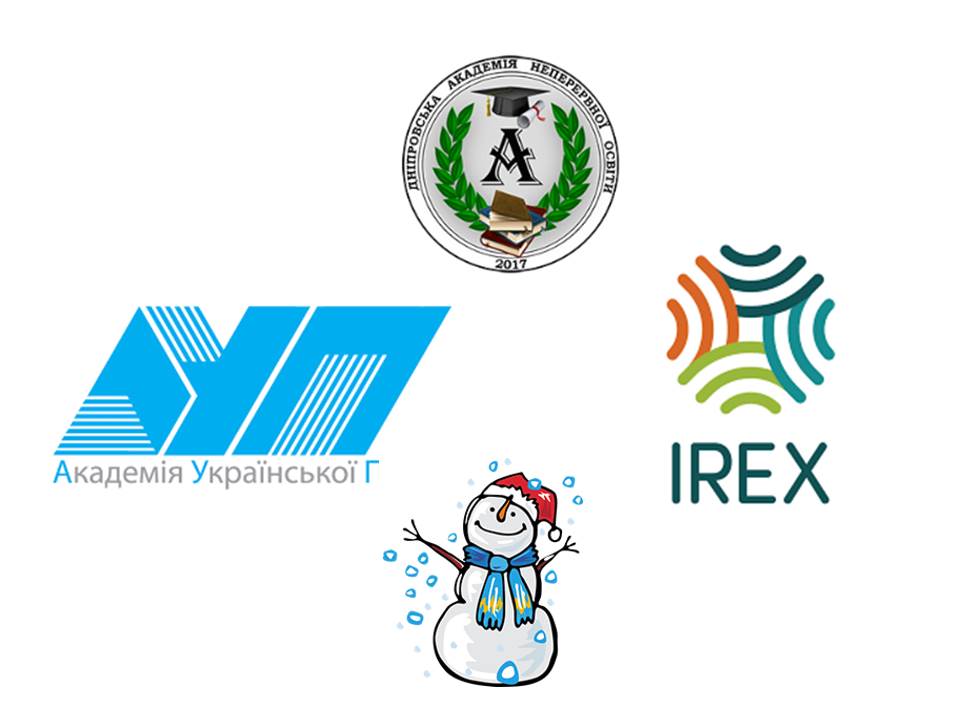 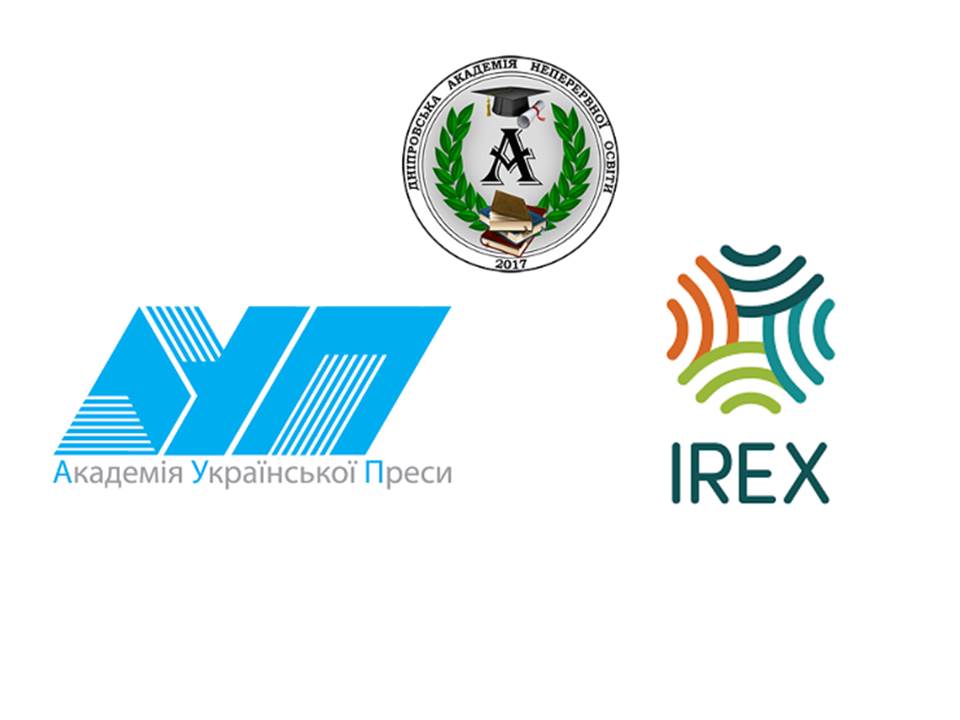 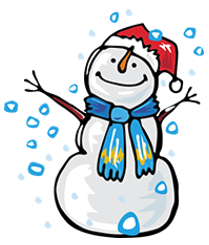 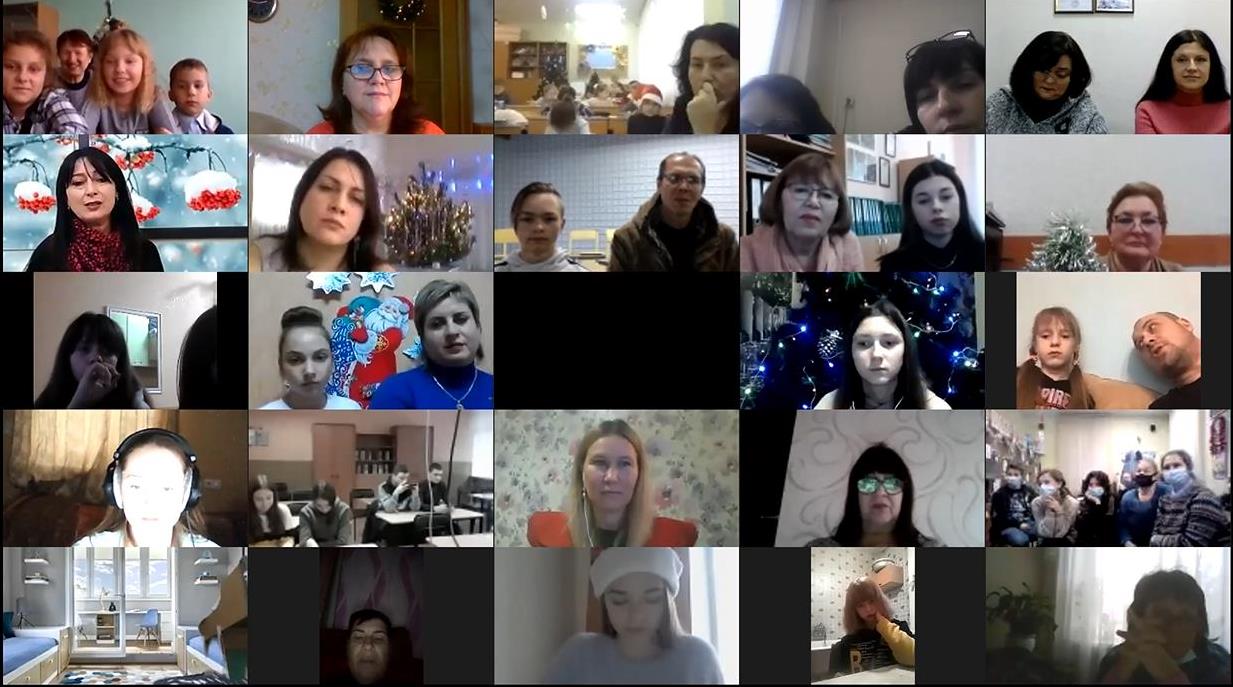 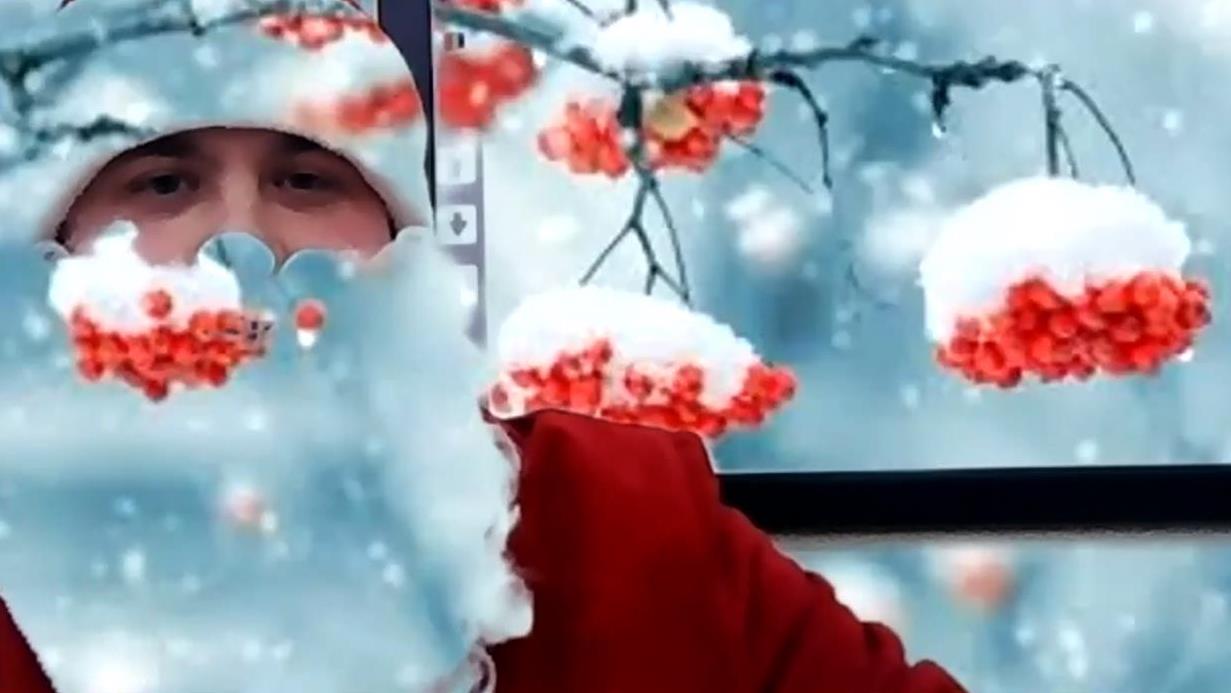 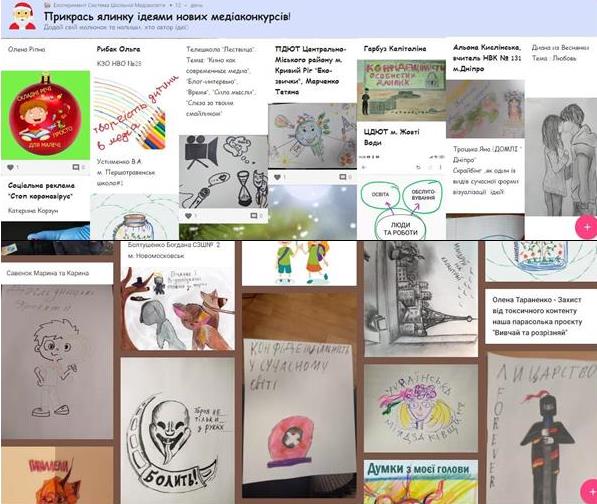 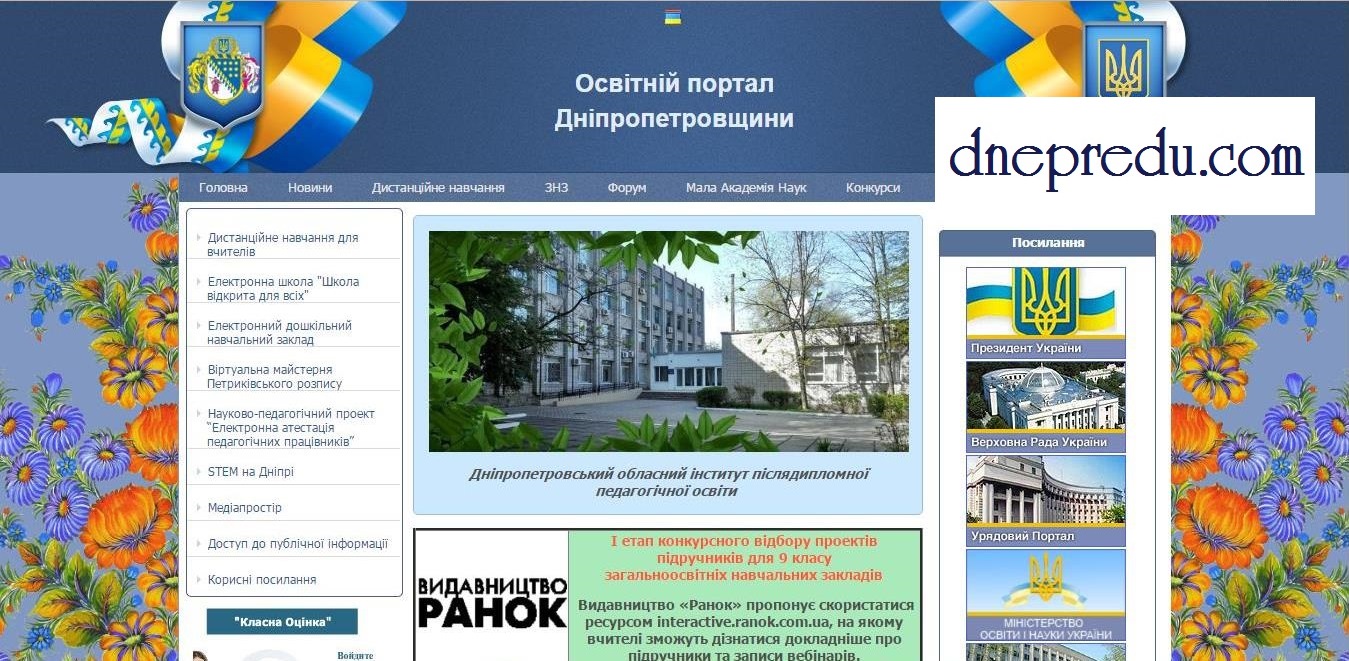 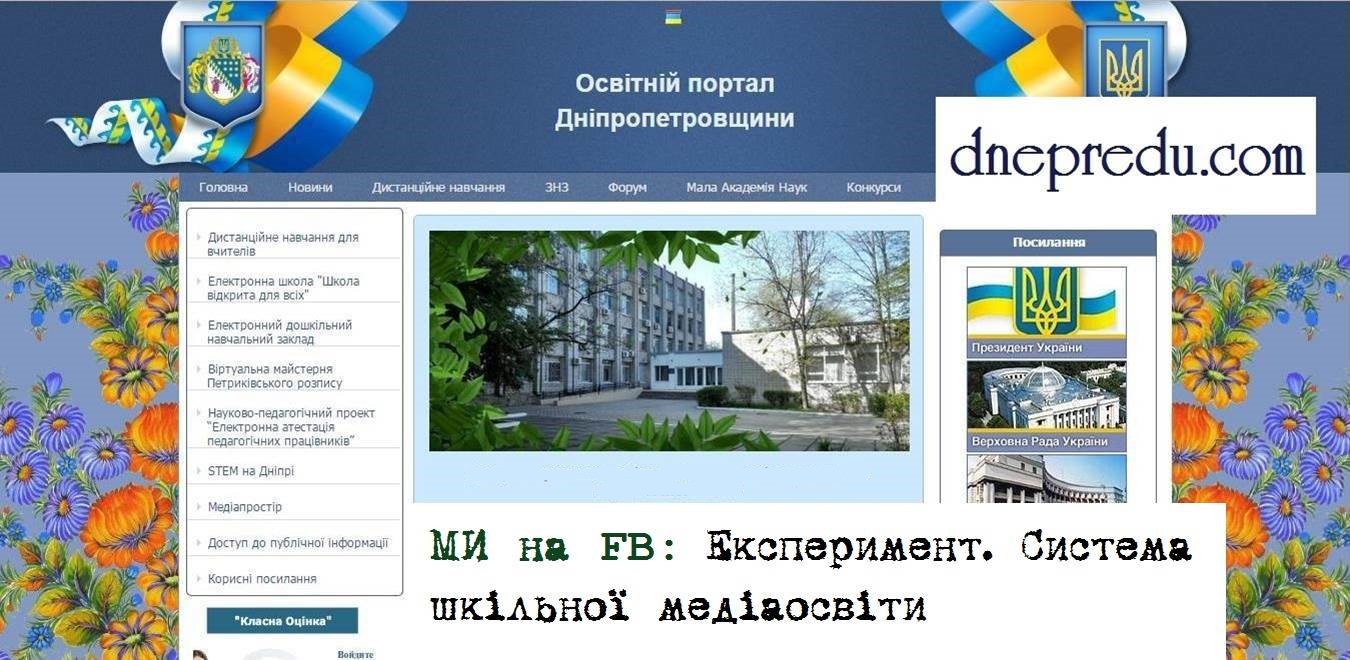 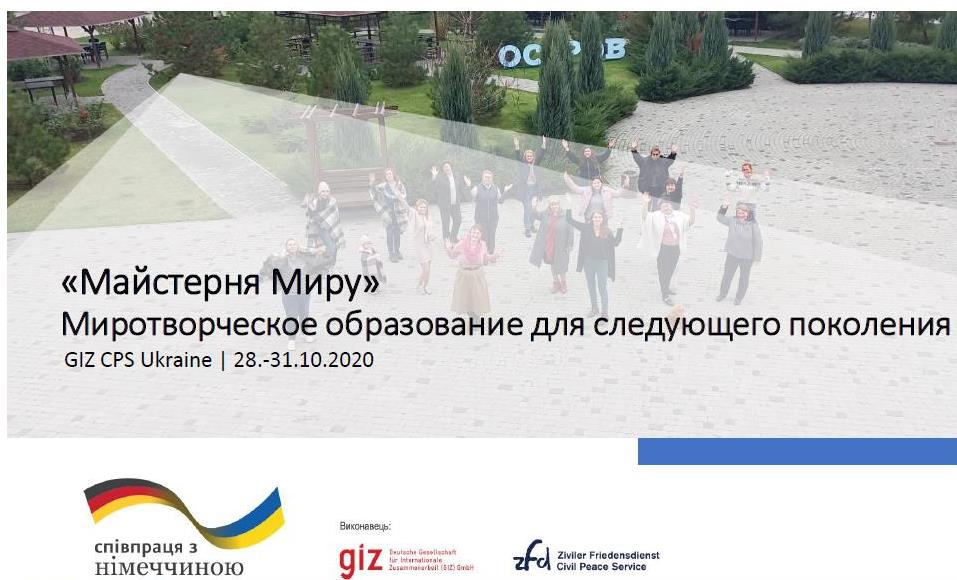 Обласний медіаконкурс«Формула миру»
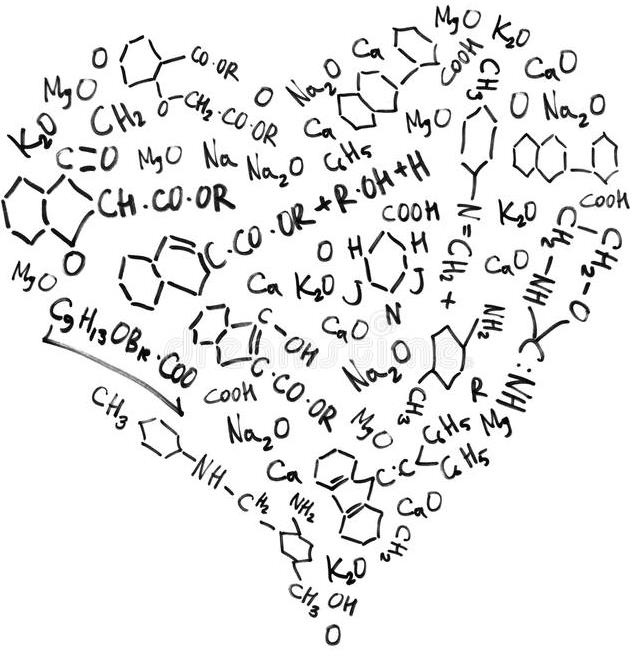 Кожен із учасників має запропонувати свою «формулу миру», задум якої розкриється в авторських медіатворах
Обласний медіаконкурс«Формула миру»
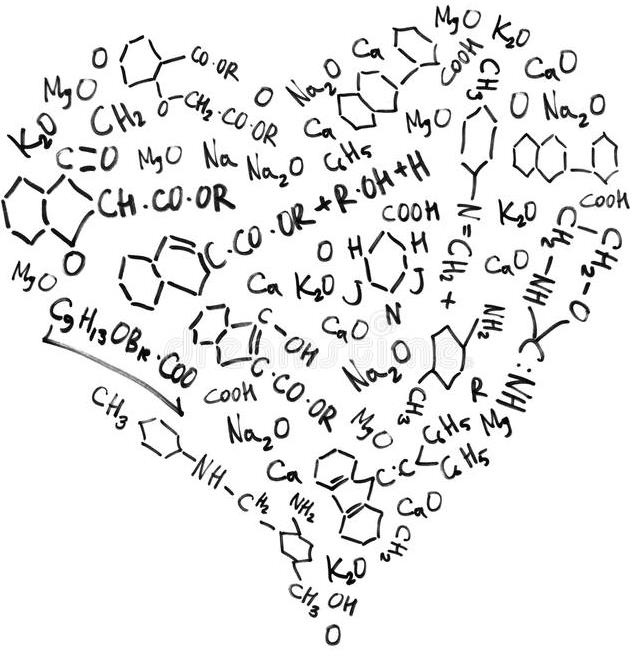 Категорії учасників:

учні 

педагоги

студенти ПТУ 
та коледжів
Обласний медіаконкурс«Формула миру»
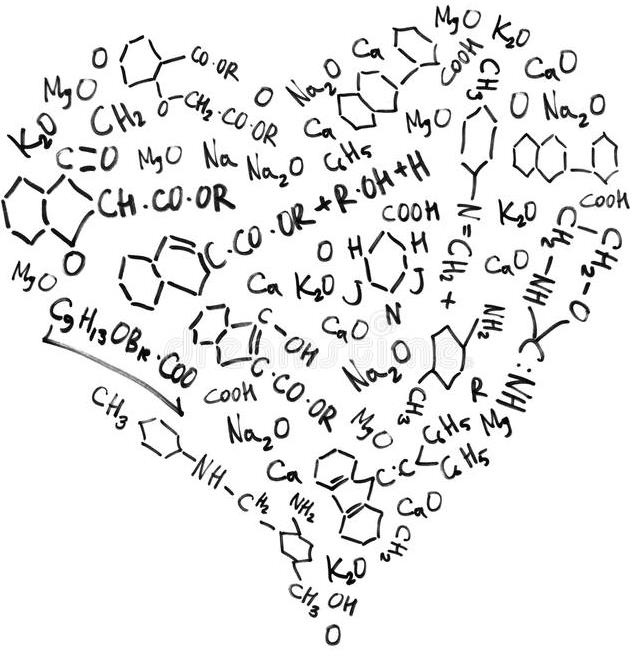 Номінації:

Постер

Фотографія-мотиватор

Соціальний ролик

Пост у соцмережах
Долучайся до конкурсу«Формула миру»
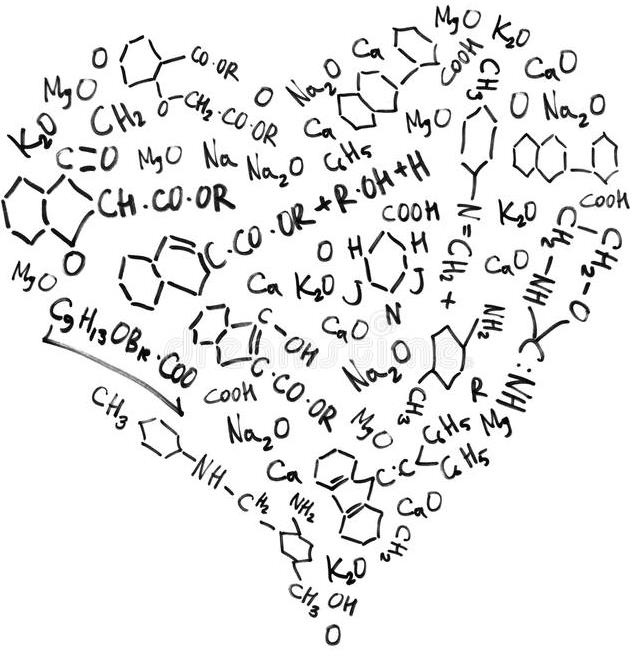 Посилання для реєстрації
https://forms.gle/CeogV1tpjWRz6ge7A

Вимоги на сайті ДАНО